Regulatory Support System (RSS) Modernization Training
Portal, Roster Maintenance, Regulatory, and Reports
March 2022
Agenda
Overview
	Purpose of the RSS Modernization (5 	minutes - James)
	Access (see above - James)
	Common Features (James 5 	minutes)
The Portal (5 minutes - Martha)
Roster Maintenance (15 minutes - Martha)
Regulatory (15 minutes - Ryan)
Reports (10 minutes - James)
Next Steps (5 minutes - James)
Please hold questions until the end of each section
Cancer Trials Support Unit
2
Overview
Cancer Trials Support Unit
3
Purpose of the RSS Modernization
Modernize the look, feel, and functionality of RSS from the Oracle forms User Interface (UI) to a modern web-based, Single Page Application (SPA) using ReactJS
Ensure current functionality remains in place while setting the stage for  future enhancements
Support smaller, more modular applications allowing for updates/maintenance to a single application without disruption to all applications
Framework and components are extensible across applications improving consistency across applications 
Standardize access rules and centralize monitoring of systems for common issues
Cancer Trials Support Unit
4
Access
Requirements for Access to Modernized Applications for Cancer Trial Support Unit (CTSU), National Cancer Institute (NCI), authorized NCI contractors and support services, and Lead Protocol Organization (LPO) staff
Active CTEP Registration Status
Uses CTEP Identify and Access Management (IAM) credentials
Active roster status on the CTSU roster aligned with the administrative organization (e.g., Alliance, IROC-Houston, DCTC, etc.)
Appropriate staff role for read (general) access (e.g., NCI Staff, LPO Staff, etc.)
Appropriate role for write access (e.g., LPO Protocol Specialist, LPO Roster Owner, etc.)
Cancer Trials Support Unit
5
Common Experience – Browsers and Export
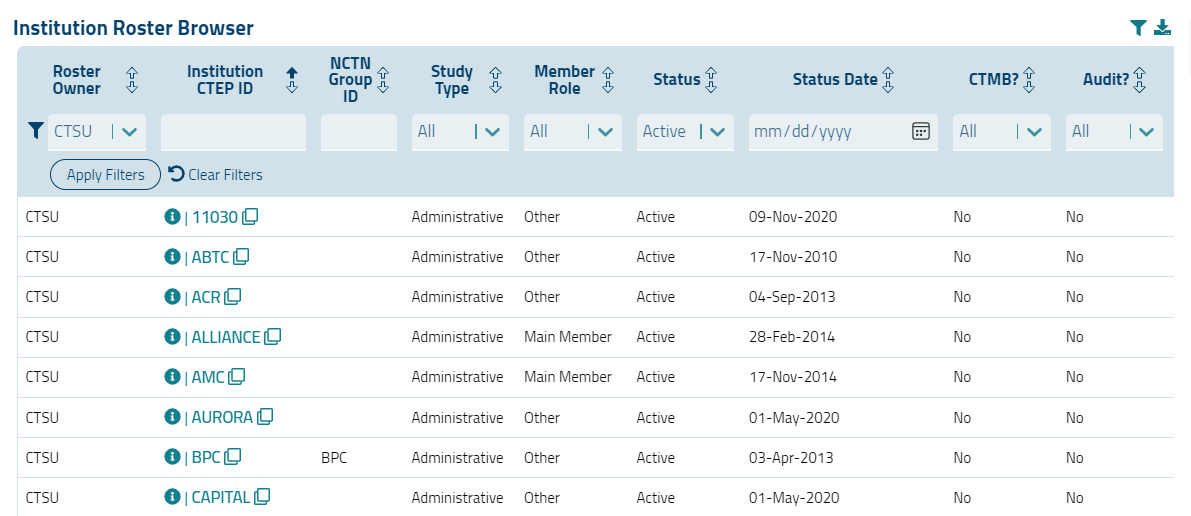 Cancer Trials Support Unit
6
Common Experience – Navigation  Between Applications
Navigation between applications will use the “spine”
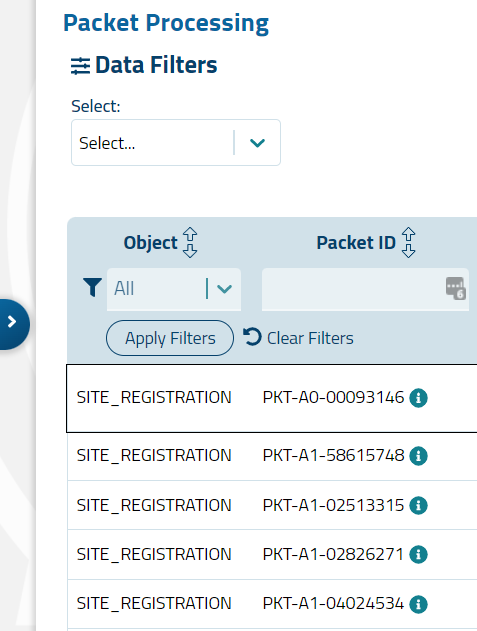 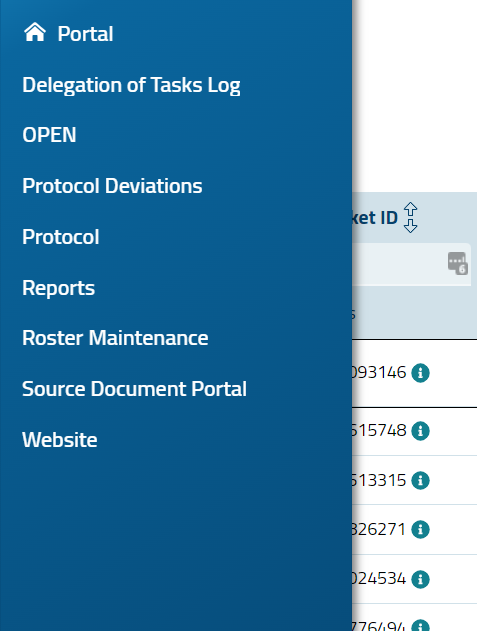 Cancer Trials Support Unit
7
Common Experience – Navigation Within Applications
There are two primary navigation methods within a single application:
Menu items





Links
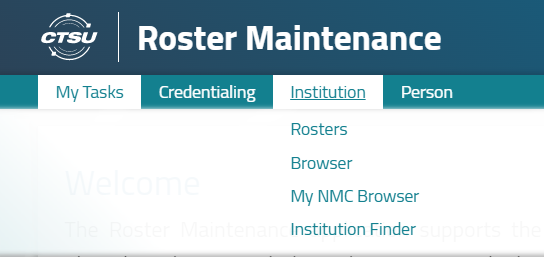 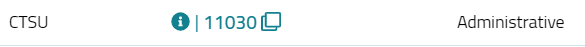 Cancer Trials Support Unit
8
Common Experience – Error Messages
Error/notification messages appear in one of three ways:
In a pop-up window
Near a relevant data field


As a “toaster” message
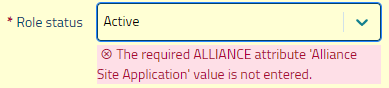 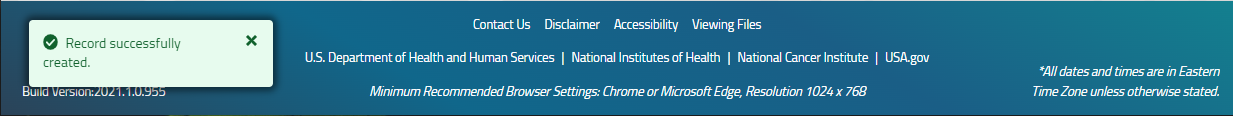 Cancer Trials Support Unit
9
Common Experience – Help and Feedback
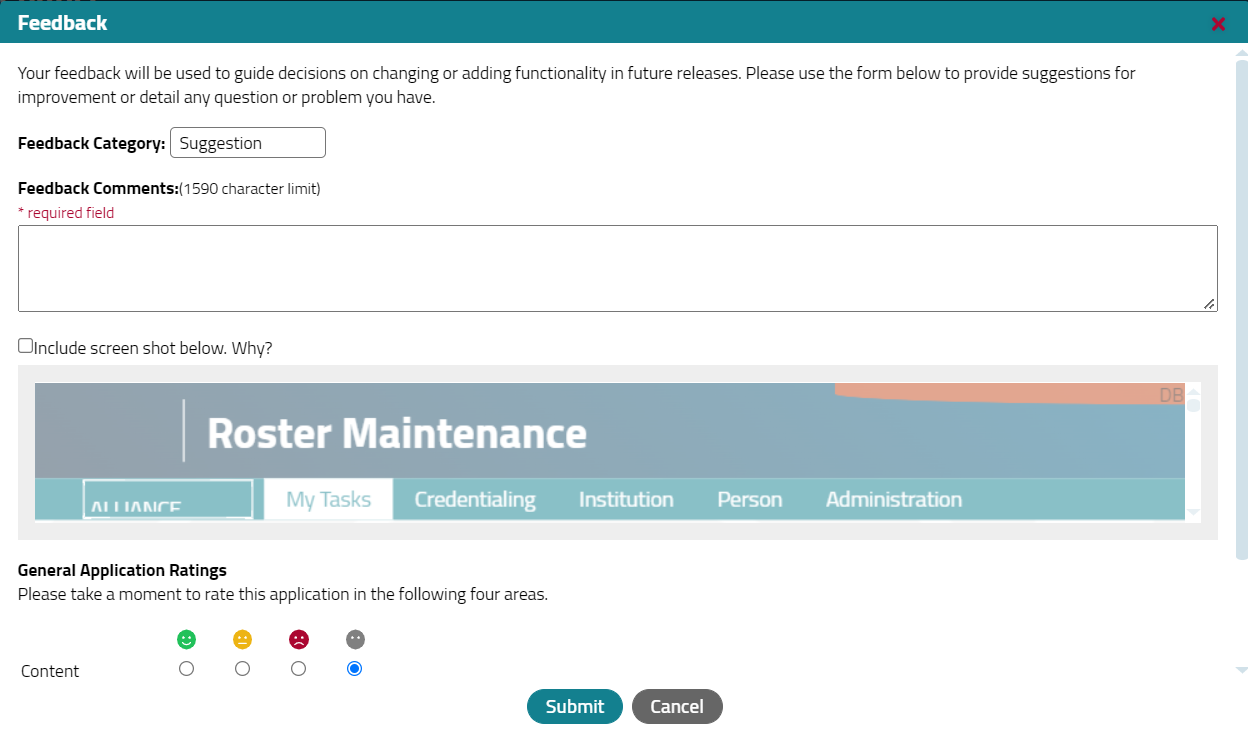 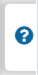 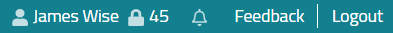 Cancer Trials Support Unit
10
The Portal
Cancer Trials Support Unit
11
The Portal
Acts as a gateway to modernized application to which you have access
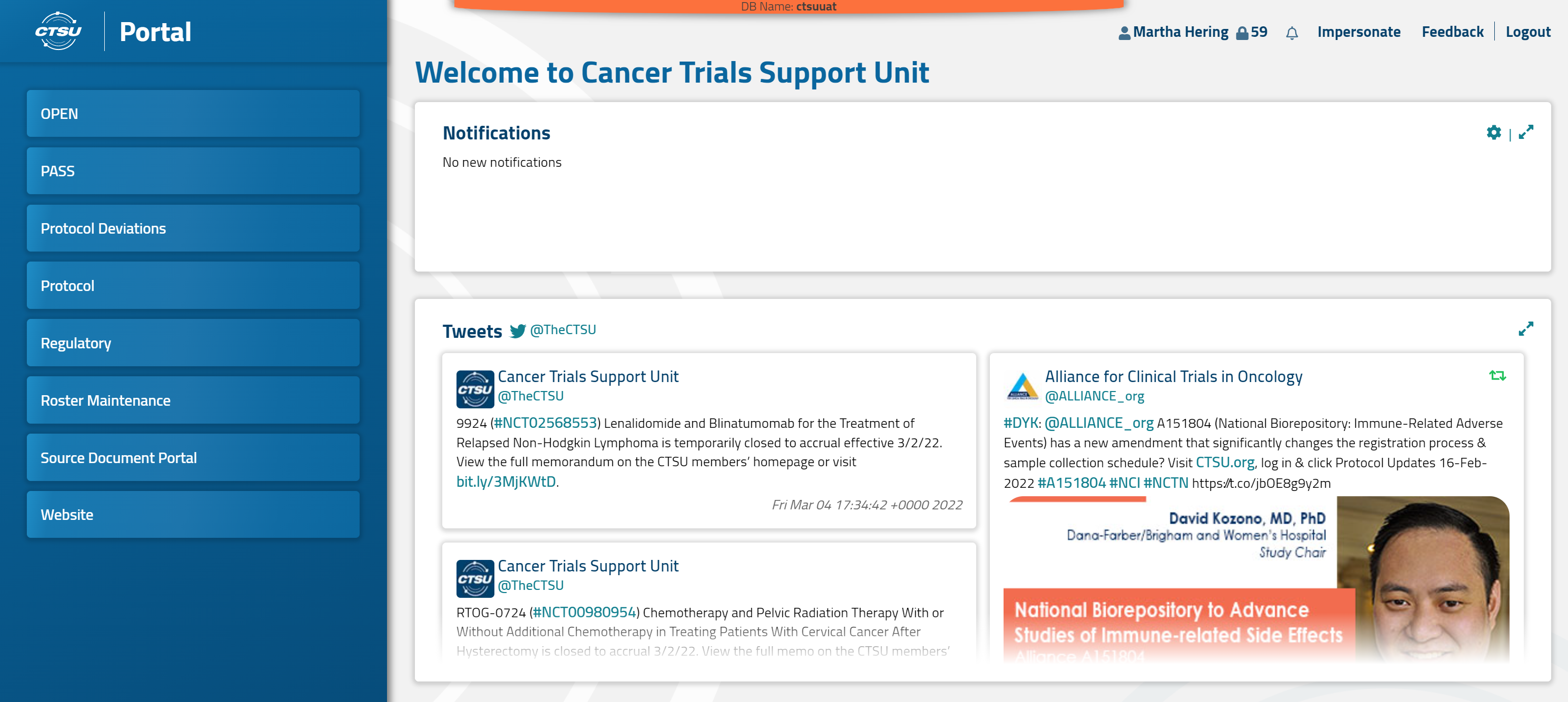 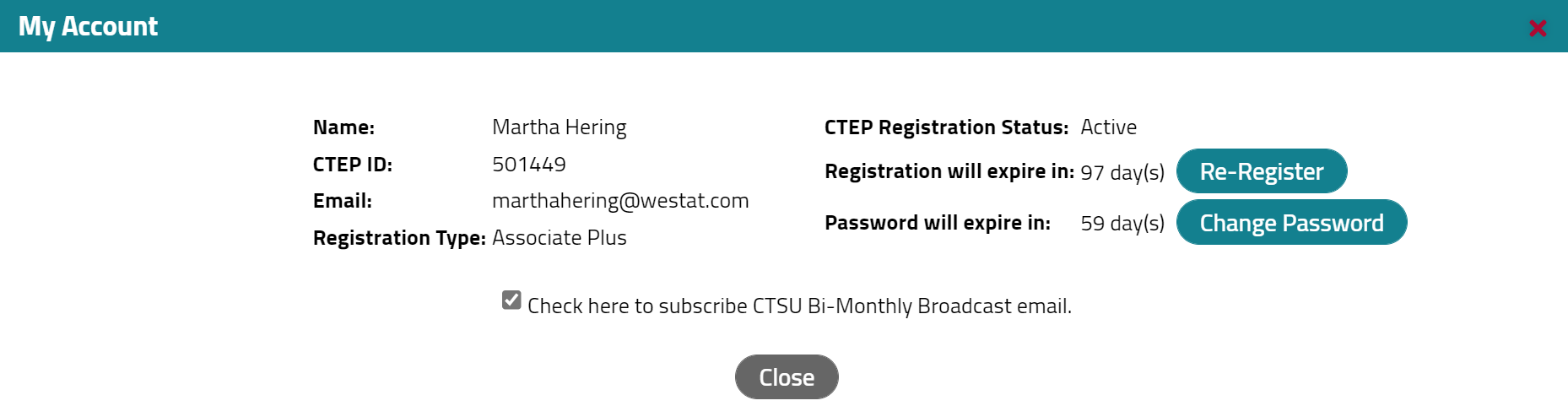 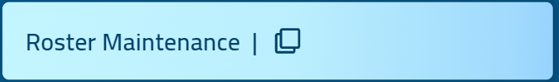 Cancer Trials Support Unit
12
Roster Maintenance
Cancer Trials Support Unit
13
Roster Maintenance
Features
My Tasks (Welcome)
Credentialing
Institution
Browsers 
Finders
Person
Browsers
Finders
Administration (Coming Soon)
14
Cancer Trials Support Unit
Roster Maintenance - What is Continuing
Roster business rules for assignment of unique CTEP identifiers for institutions and persons continue to be enforced
Roster business rules for the Experimental Therapuetics Clinical Trials Network (ETCTN) and National Clinical Trials Network (NCTN) continue to be enforced
Business rules for adding persons or automated removal of persons based upon CTEP status continue to be enforced
Business rules for setting institution and person statuses were refined and continue to be enforced
Real-time Data Transfer System (RDTS), CTSU Enterprise Web Services (CEWS), and CENTER are unaffected
Integrations with NCORP-SYS and the CTEP-ESYS continue
Cancer Trials Support Unit
15
Roster Maintenance – What has Changed
For a Future Release 
Copy persons from one institution record to another
Mass update of person roster statuses from the Person Roster Browser
CTSU Administrative features for Role set up, Roster Update Maintenance set up, and Attributes set up
What won’t be available
Unregistered persons
Unregistered institutions will be moved to a CTSU Administrative function
Cancer Trials Support Unit
16
My Tasks
Navigation
Your Info
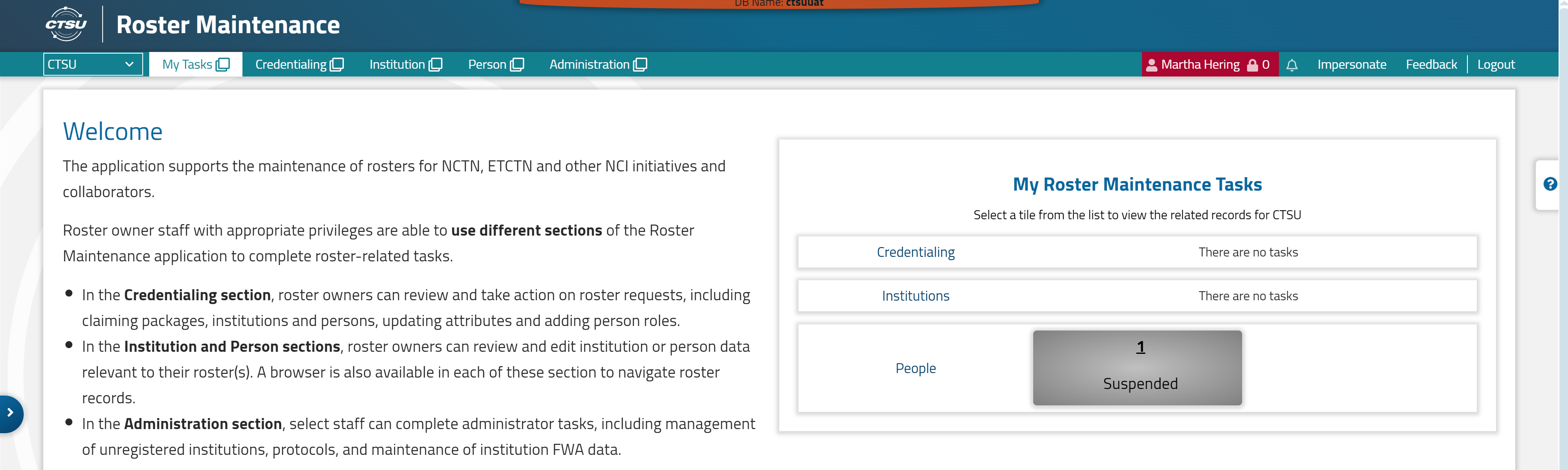 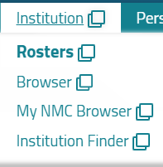 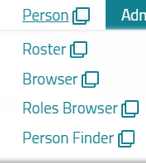 Help Topics
To Do List
Portal
Cancer Trials Support Unit
17
Credentialing
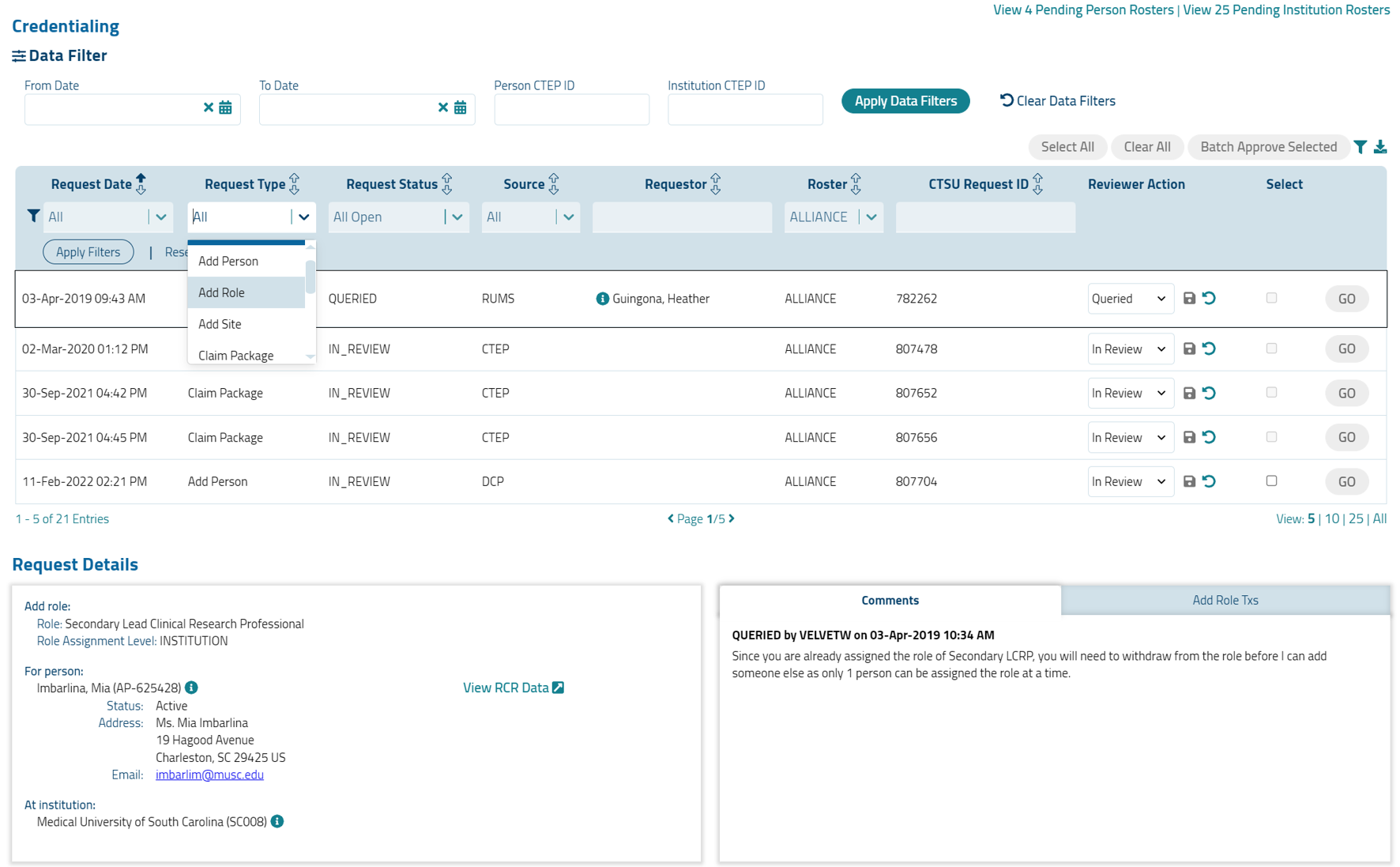 Filters are pre-set to the Roster Owner and may be further filtered by multiple parameters
Actions
View additional details
Cancer Trials Support Unit
18
Person Finder – Where’s Megan?
Simple Search – CTEP ID or full/partial name
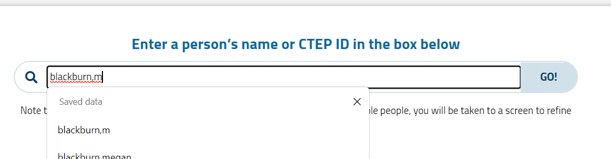 Note: Type Ahead
Advanced Search Displays if multiple records meet the criteria
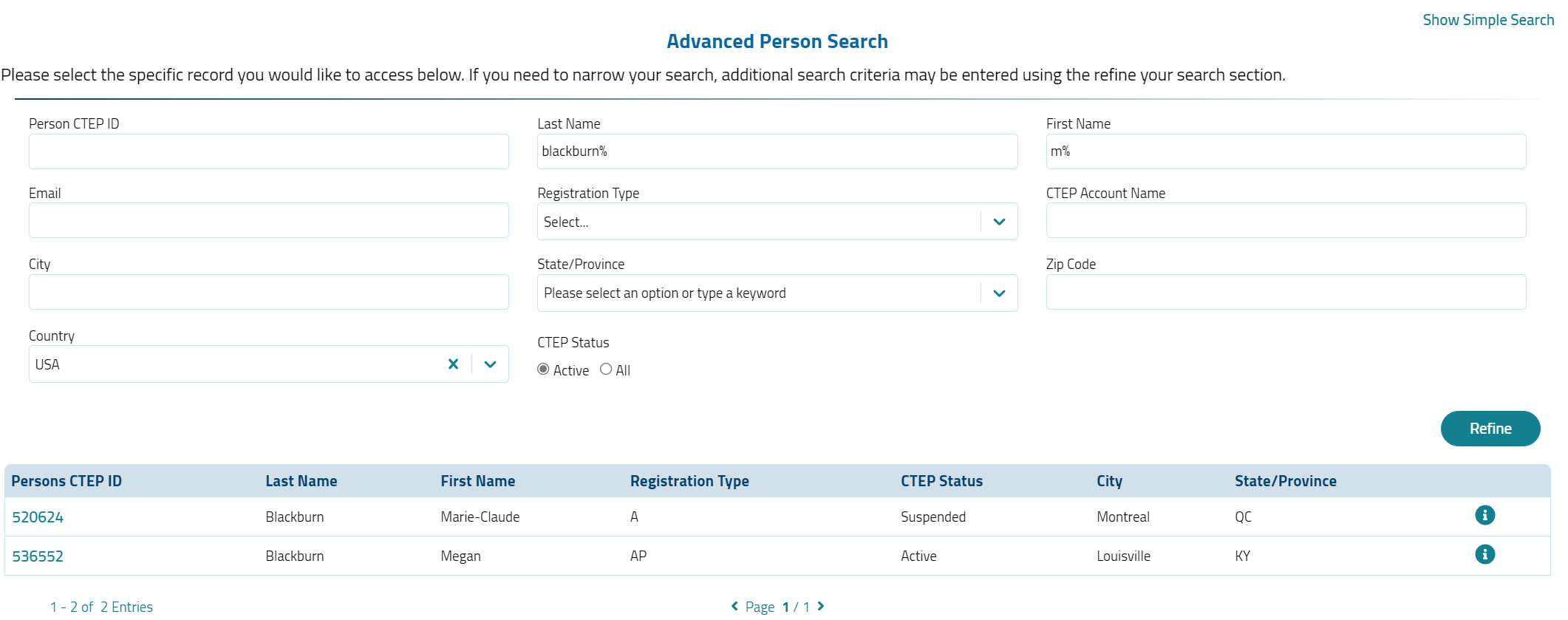 Use the i button for detail
Cancer Trials Support Unit
19
i Buttons – Confirm Search
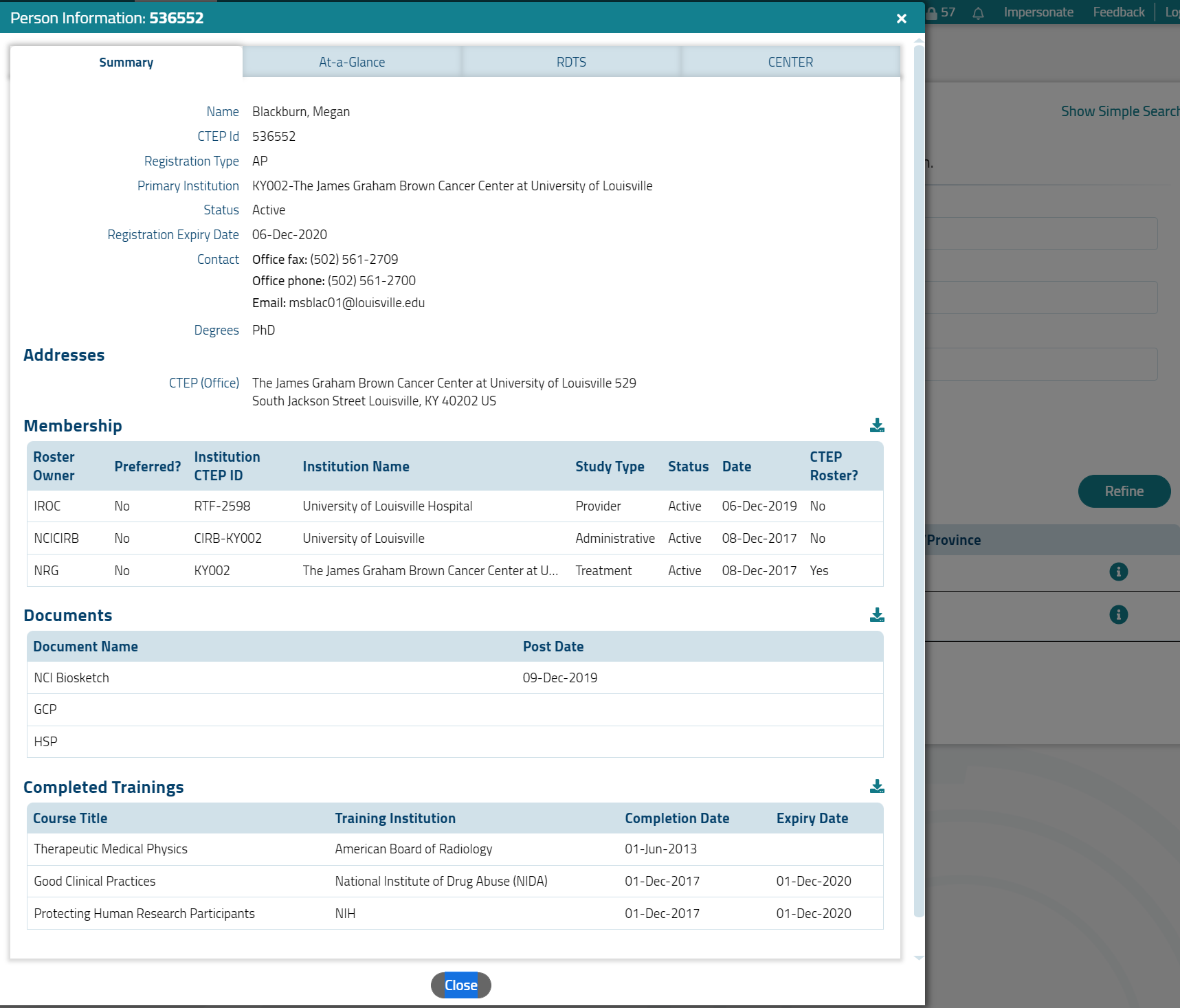 This is the wrong Megan
Cancer Trials Support Unit
20
Person Finder - Advanced Search
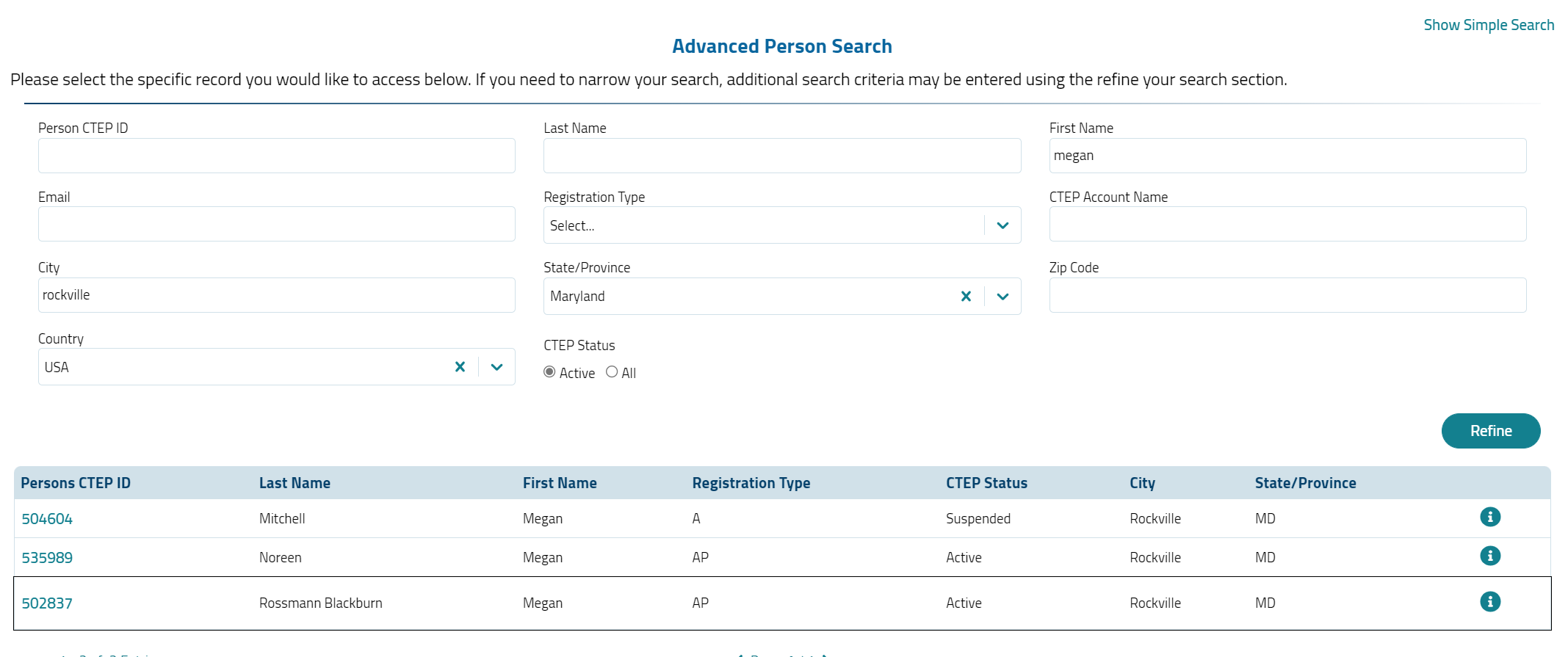 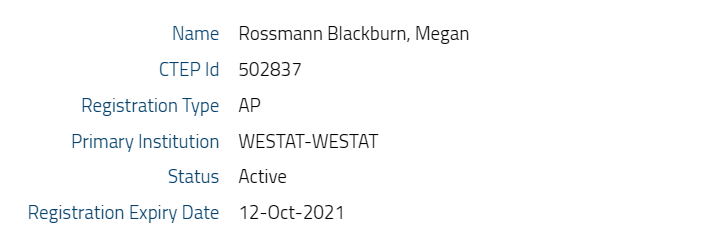 Verify with i Button
Try Different Parameters
Cancer Trials Support Unit
21
Institution Finder
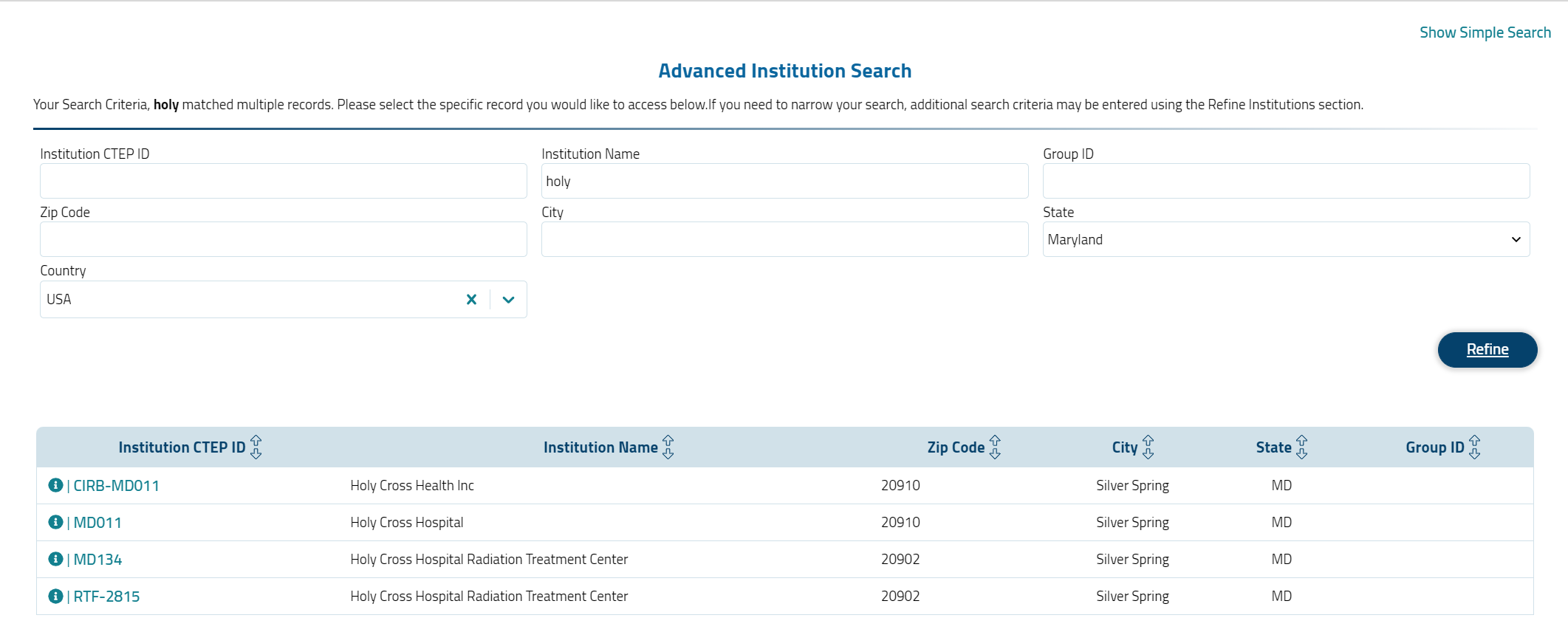 Cancer Trials Support Unit
22
Institution and Person Attributes
Displays Roster Owner Attributes First
Required Attributes and Fields are Denoted by *
Select Link to edit
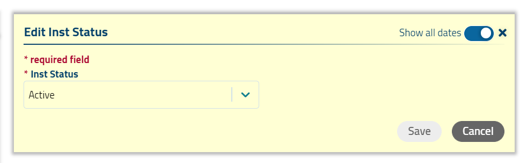 Cancer Trials Support Unit
23
Institution and Person Address and Contacts
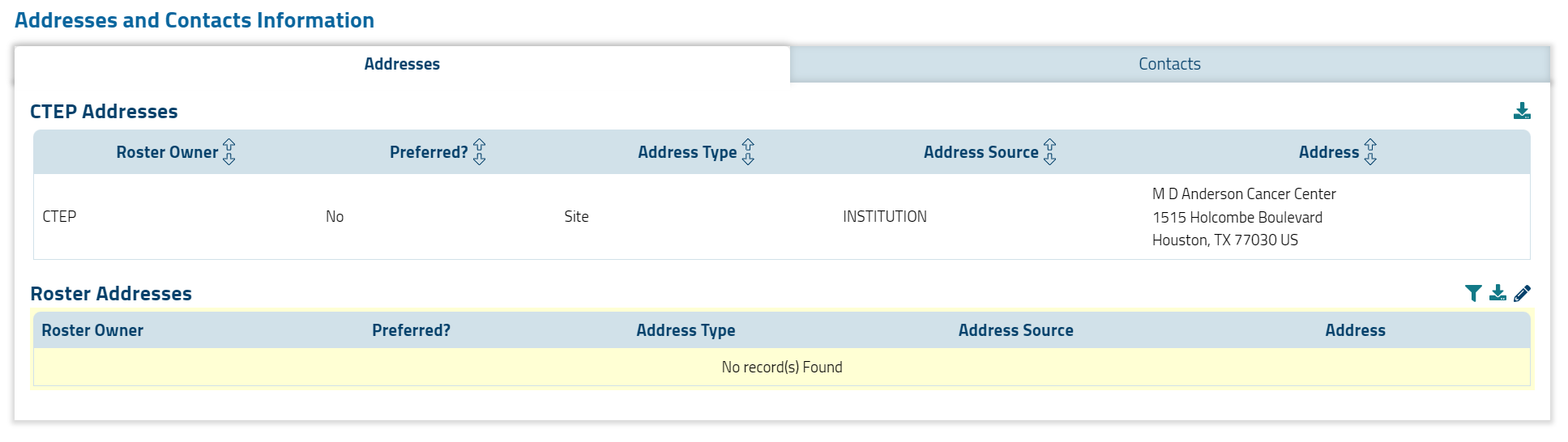 Edit
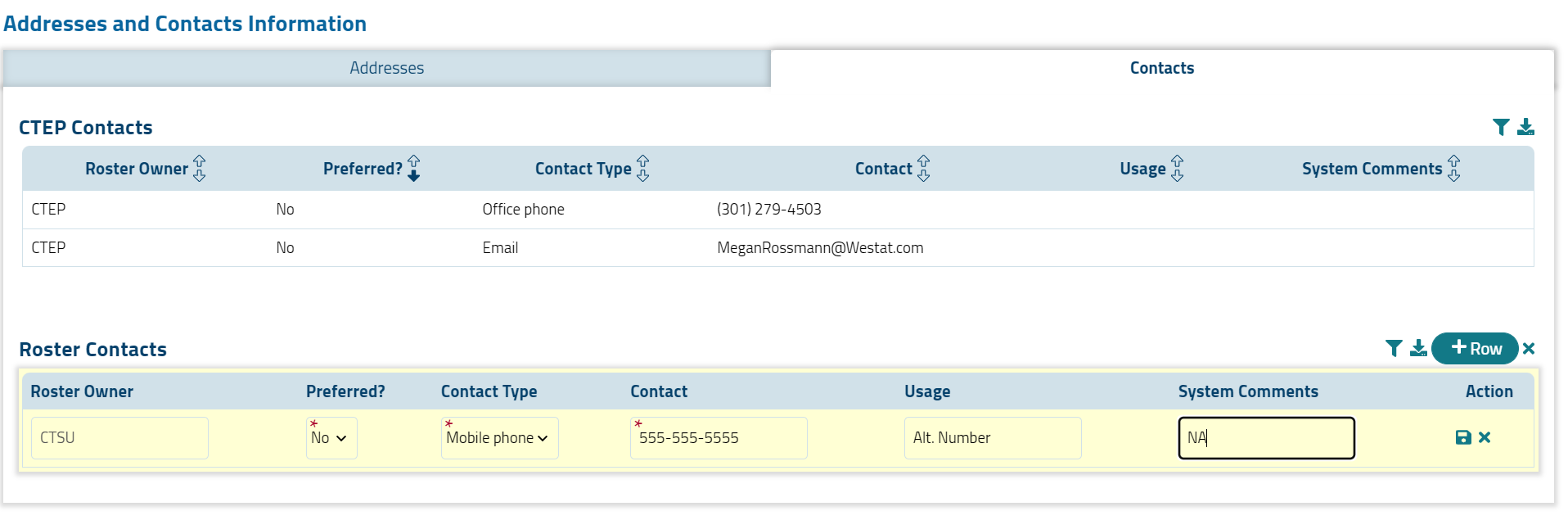 Add Row
Cancer Trials Support Unit
24
Institution Browsers
Filter and sort on multiple parameters going from left to right
Downloadable to CSV
Navigate to institution record by selecting the Institution CTEP ID link
May view the associated persons by selecting the Person icon
There is also a separate Non-Member Collaborator (NMC) browser
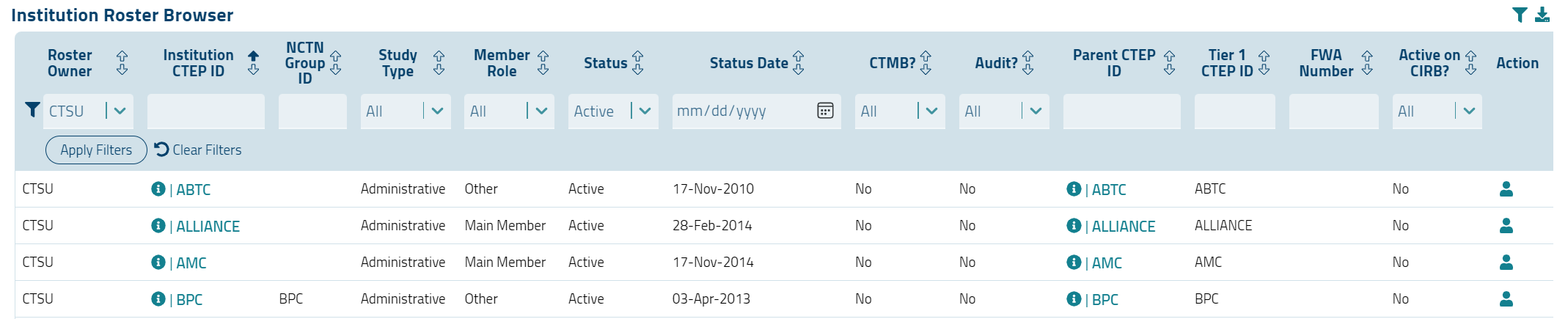 Cancer Trials Support Unit
25
Institution Roster
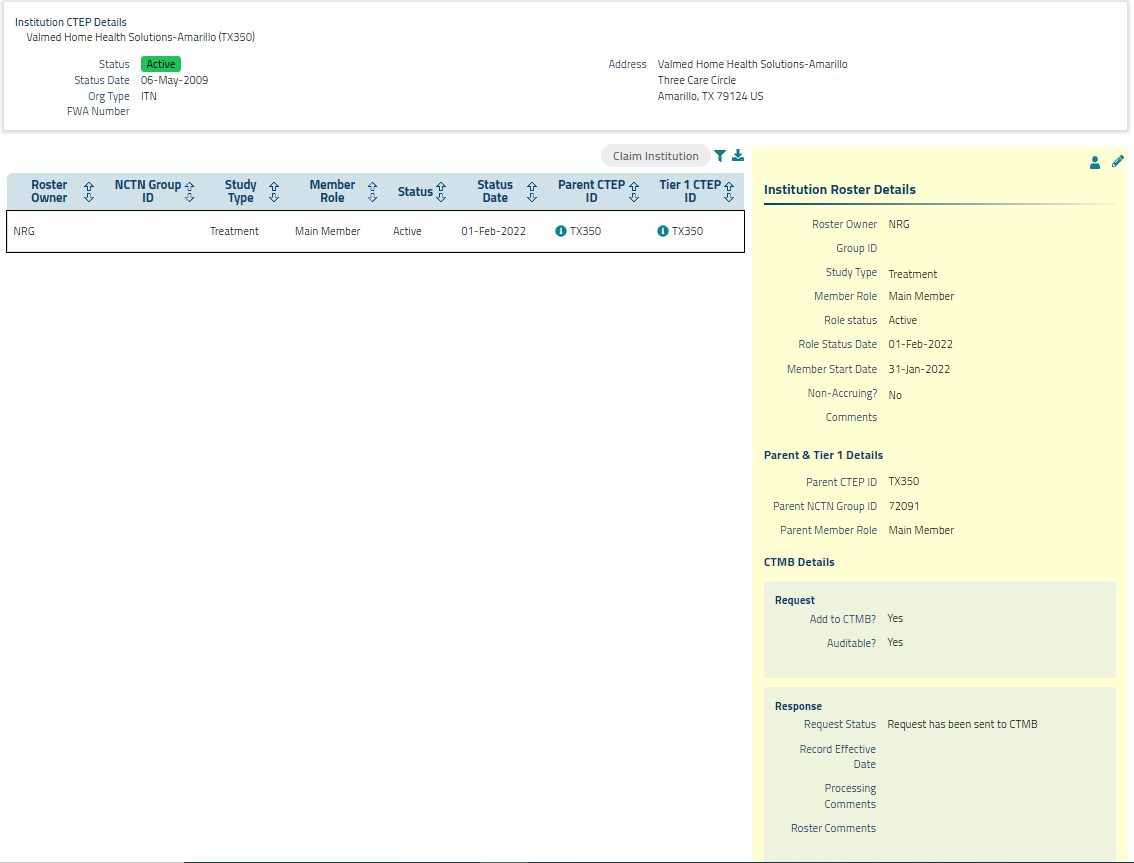 Allows claim or activation of institution records
Edit institution records
Required attributes must be set prior to claiming the institution
Supports the Audit Information System (AIS) integration
Support post dating but not pre-dating of statuses
NCTN, NCORP, ETCTN, and AMC sites must be active on the CIRB roster
Will be green if site can be claimed form the screen
Cancer Trials Support Unit
26
Institution Roster Tree
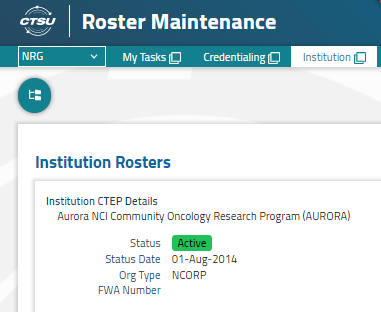 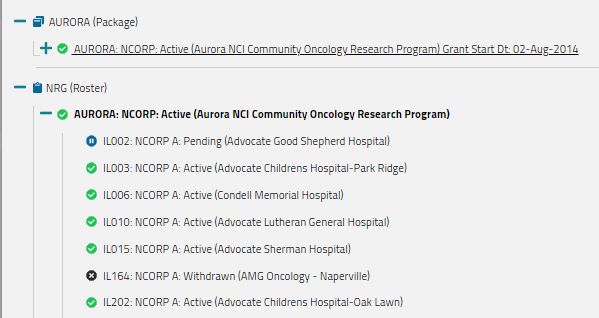 Future Enhancements:
Pen the tree
View all rosters
Cancer Trials Support Unit
27
Institution Providers
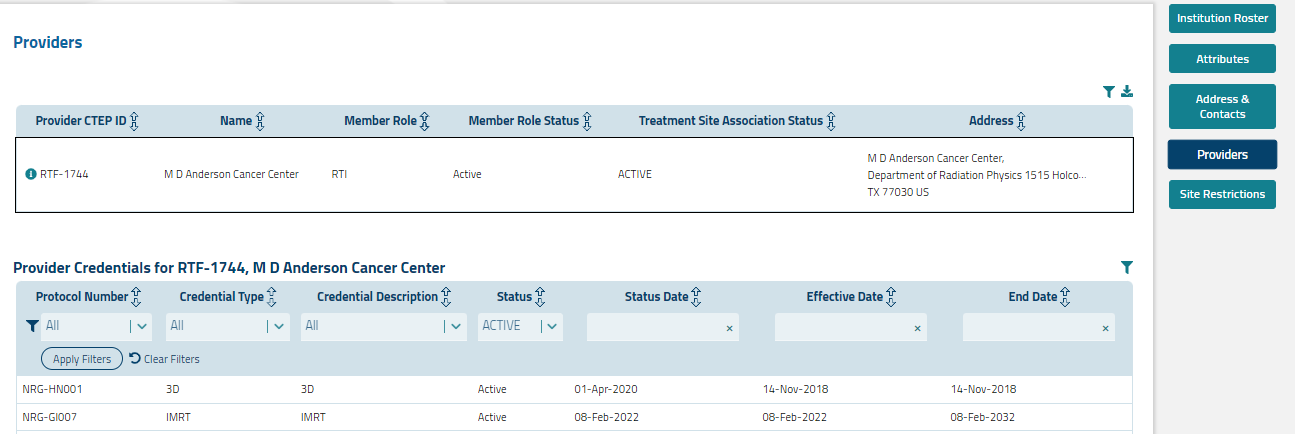 Display aligned Radiation/Imaging (RT/Is) and Targeted Radio-Pharm Facilities (TRFs)
Display modality credentialing
Cancer Trials Support Unit
28
Person Browser and Role Browser
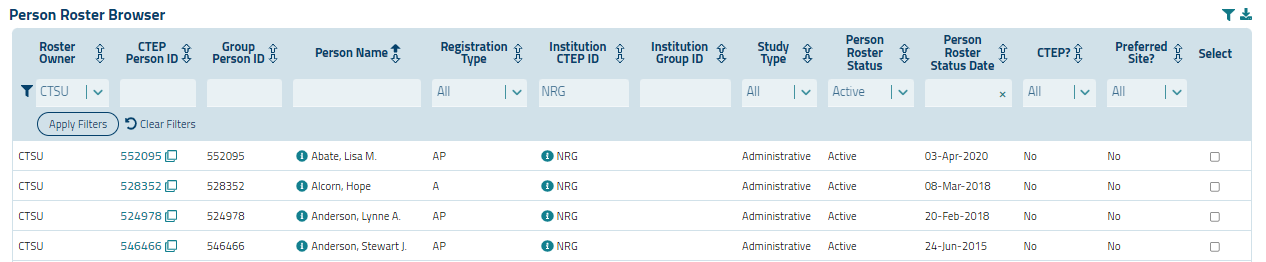 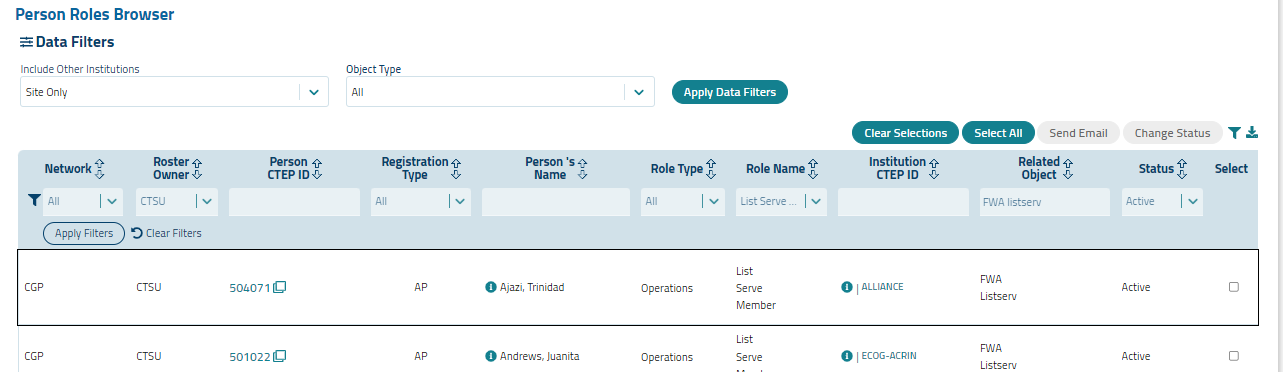 Cancer Trials Support Unit
29
Person Roster
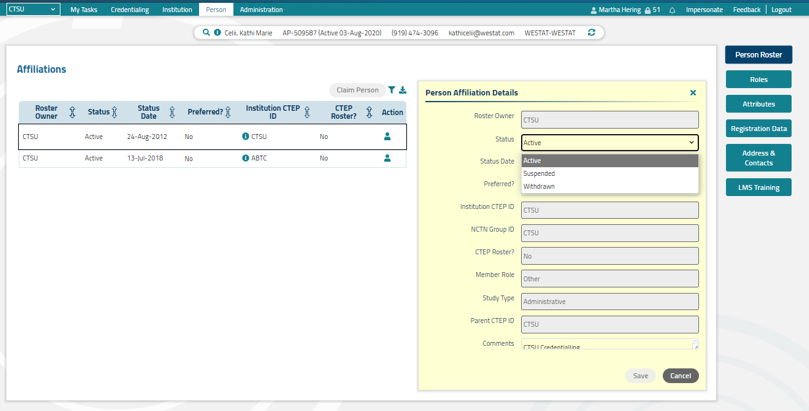 Edit mode; business rules for person status and swim lanes are enforced
Cancer Trials Support Unit
30
Person Roles
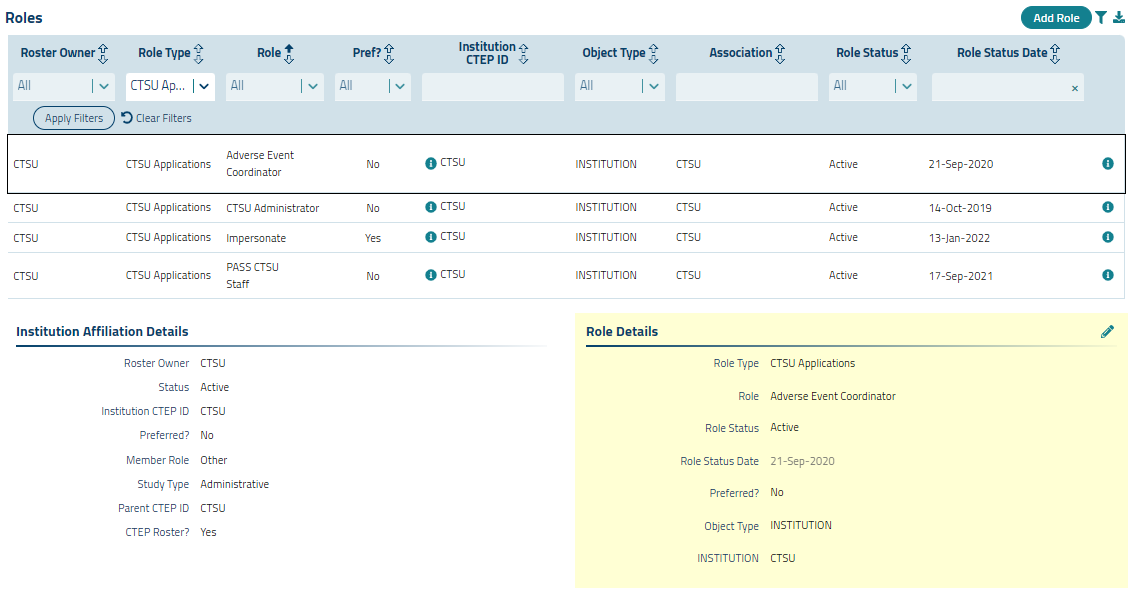 Add roles
Filter for roles
Edit roles
Cancer Trials Support Unit
31
Person Registration Data
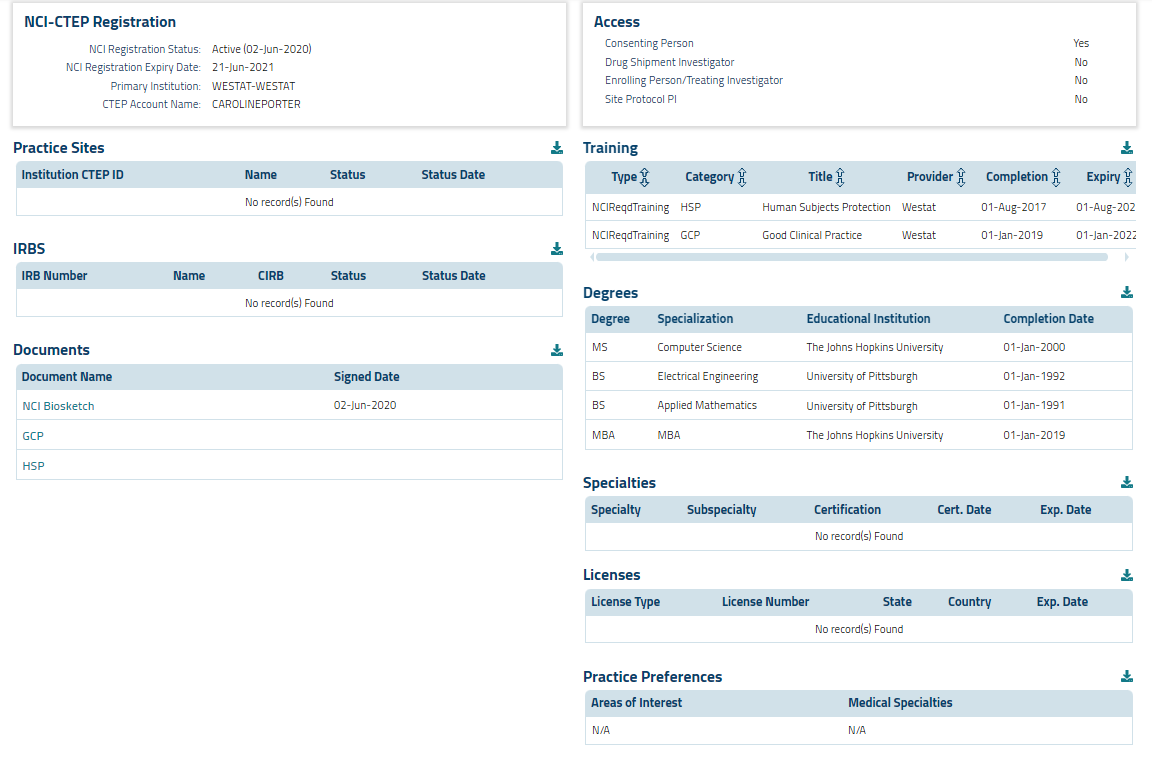 Cancer Trials Support Unit
32
LMS Training
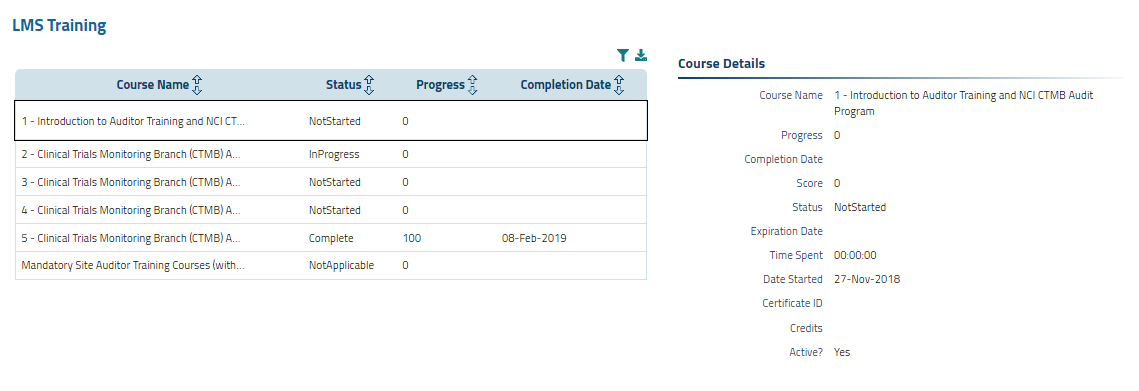 Cancer Trials Support Unit
33
Regulatory
Cancer Trials Support Unit
34
Regulatory – What has Changed
No More Packet Screen 
Packet Browser and the Packet Screen have been merged into one screen, the Packet Processing Screen, which incorporates all of the previous functionality of both screens
Data Filters (Person ID, Site ID, Protocol) have been pulled out of the grid search
Links to IRB Approval screen (IRB) and Site Registration screen (SR) are in the Indexing section
Additional Details now includes the following information
Submission Content
Submitter Contact Info
Processing Info; such as Priority, Assigned to, Status, Class, and Internal and External Comments
Cancer Trials Support Unit
35
Packet Processing Demo
Cancer Trials Support Unit
36
Packet Processing
Cancer Trials Support Unit
37
Packet Processing - 2
Cancer Trials Support Unit
38
Packet Processing - 3
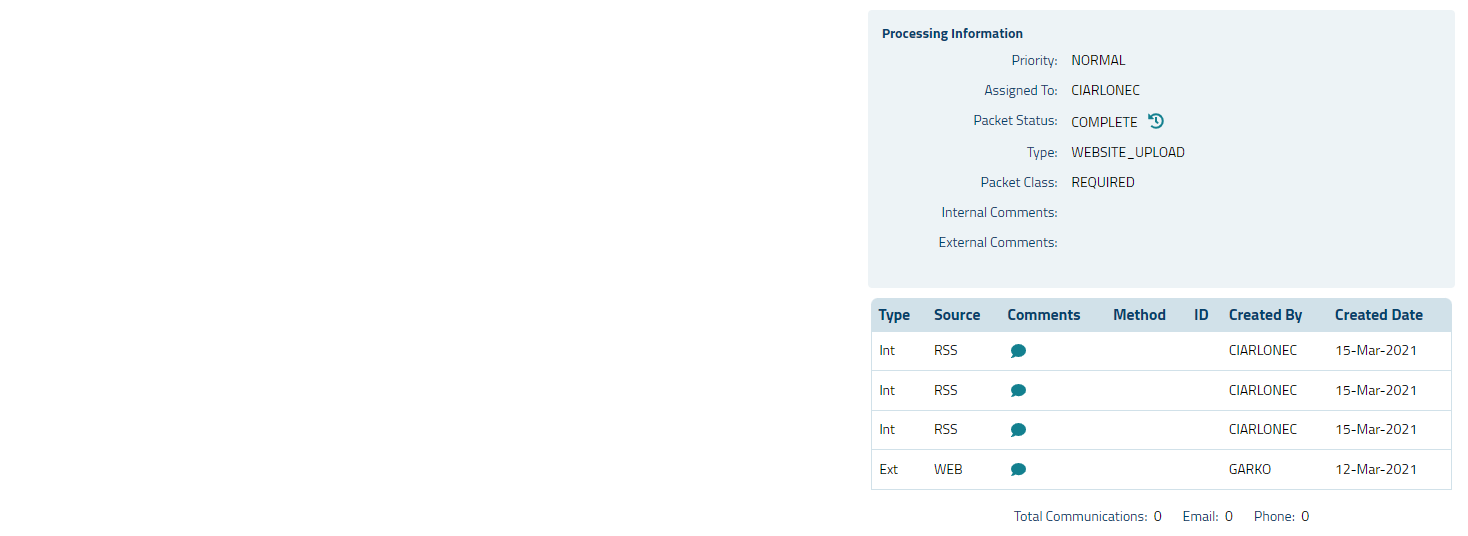 Cancer Trials Support Unit
39
Site Registration Browser Demo
Cancer Trials Support Unit
40
Site Registration Browser
Cancer Trials Support Unit
41
IRB Approval Browser Demo
Cancer Trials Support Unit
42
IRB Approval Browser
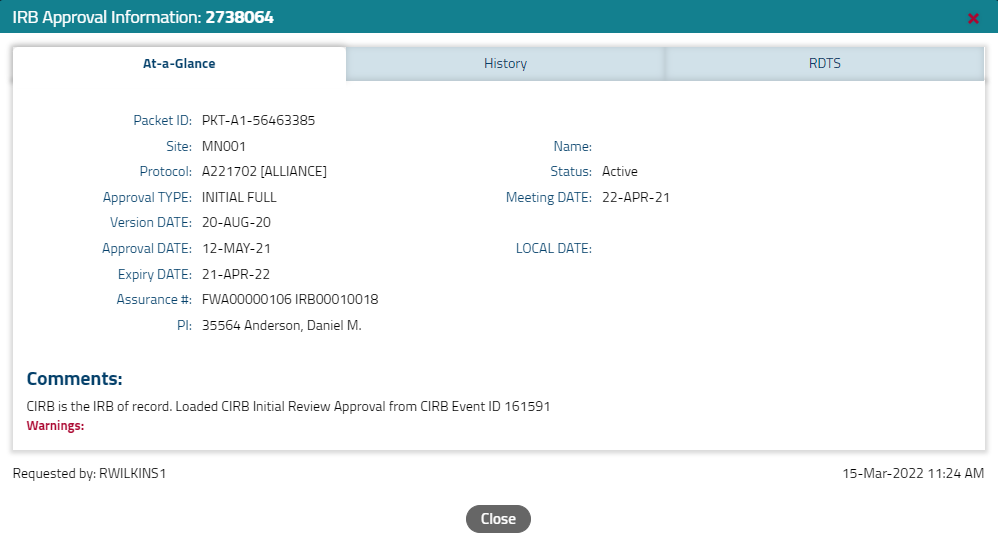 Cancer Trials Support Unit
43
Reports
Cancer Trials Support Unit
44
Report - What is Continuing
Centralized access to on-demand reports for multiple domains (e.g., Regulatory, Funding, Accrual)
Customizable report parameters to return specific relevant results
Available report formats include PDF, CSV, and XLSX (not all formats are available for every report)
Stakeholders can request custom reports when a suitable report is not available in the application
Cancer Trials Support Unit
45
Reports – What has Changed
Filterable and sortable table of available reports
Uncluttered interface
Ability to view full report description at one time
Availability of “shell” report before execution
Cancer Trials Support Unit
46
The Reports Browser
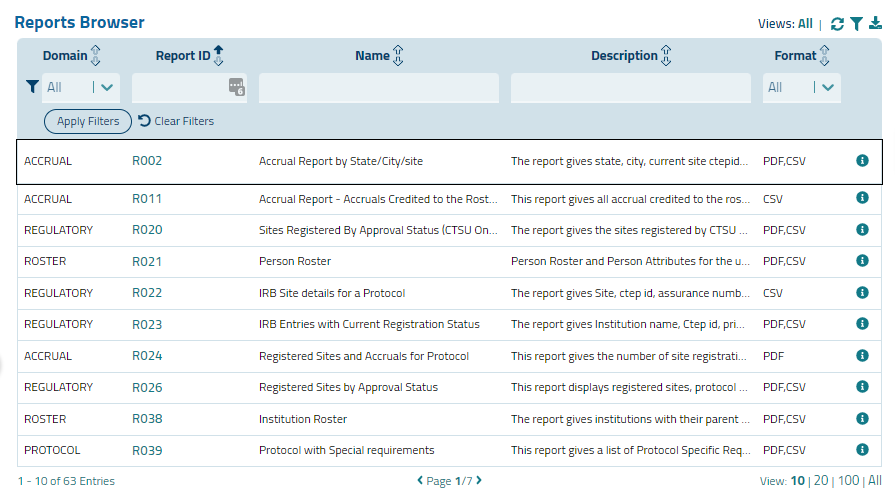 Cancer Trials Support Unit
47
The Reports Browser, with Description
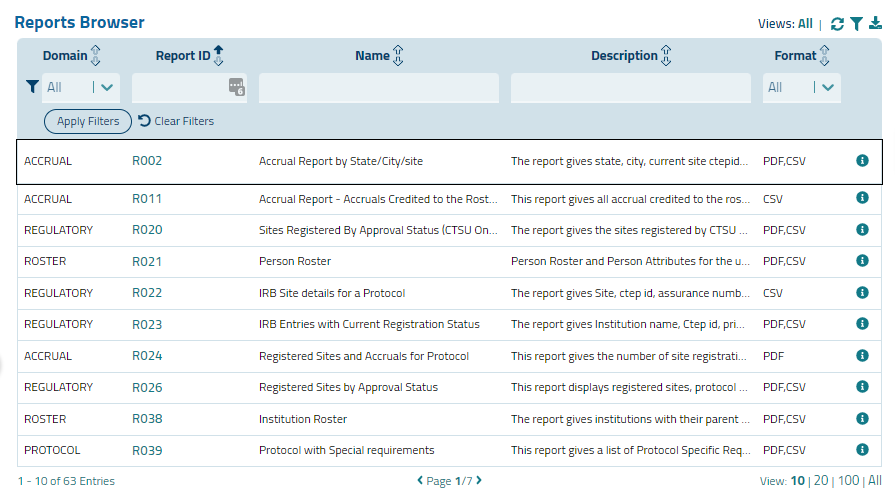 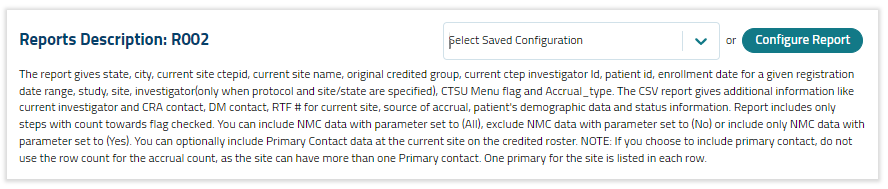 Cancer Trials Support Unit
48
The Set Parameters Screen
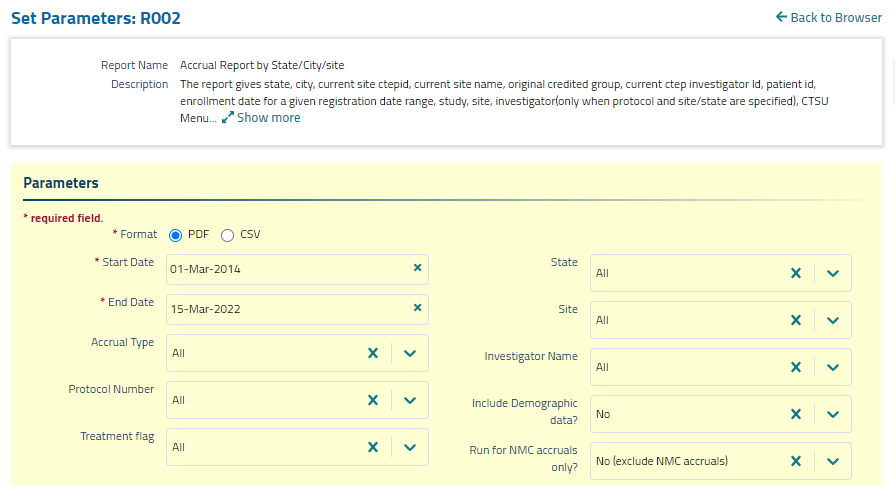 Cancer Trials Support Unit
49
Next Steps
Cancer Trials Support Unit
50
Next Steps
Currently the Portal, Rostering and Regulatory are in internal production
If you have access to the Protocol application, you will be able to view these applications
Write access has not yet been assigned
Feel free to look around
Will be reaching out to the RSS Authorizer/Membership Staff to determine who needs write access to Rostering; confirm RSS access
Plan to go to full production with release of the Reports application in this spring
.jnlp RSS will continue to be available for a limited time, but will be retired in mid-summer
Cancer Trials Support Unit
51
More Help
Help Topics will be available for all applications
Contact Martha Hering (marthahering@Westat.com) and Caroline Porter (carolineporter@Westat.com) with questions
We can provide targeted Lead Protocol Organization/Roster Owner organization trainings upon request after the full production release
Cancer Trials Support Unit
52
Thank You
Thank You
53
Cancer Trials Support Unit